Association Rule Mining – Part 2
Rules vs Collaborative filtering
Rules do not tie back a users’ different transactions over time to identify relationships. List of items with unique transaction IDs (from all users) are studied as one group. This is helpful in placement of products on aisles. 
On the other hand, collaborative filtering ties back all transactions corresponding to a user ID to identify similarity between users’ preferences. This is helpful in recommending items on e-commerce websites, recommending songs on spotify, etc.
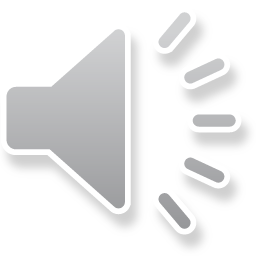 Measures of Effectiveness of the Rule
Support
Confidence
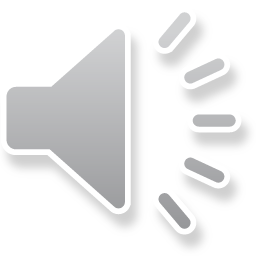 Measures of Effectiveness of the Rule
Support:
Support means how much historical data supports your rule
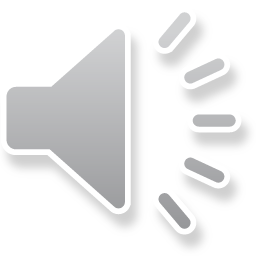 Measures of Effectiveness of the Rule
Confidence:
Confidence means how confident are we that the rule holds
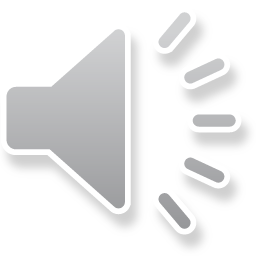 Examples of Association Rule Mining
People who visit webpage X are likely to visit webpage Y
People who have age-group [30,40] & income [>$100k] are likely to own home
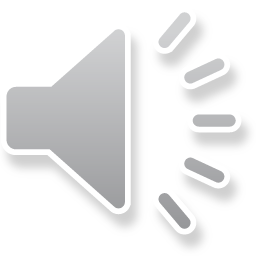